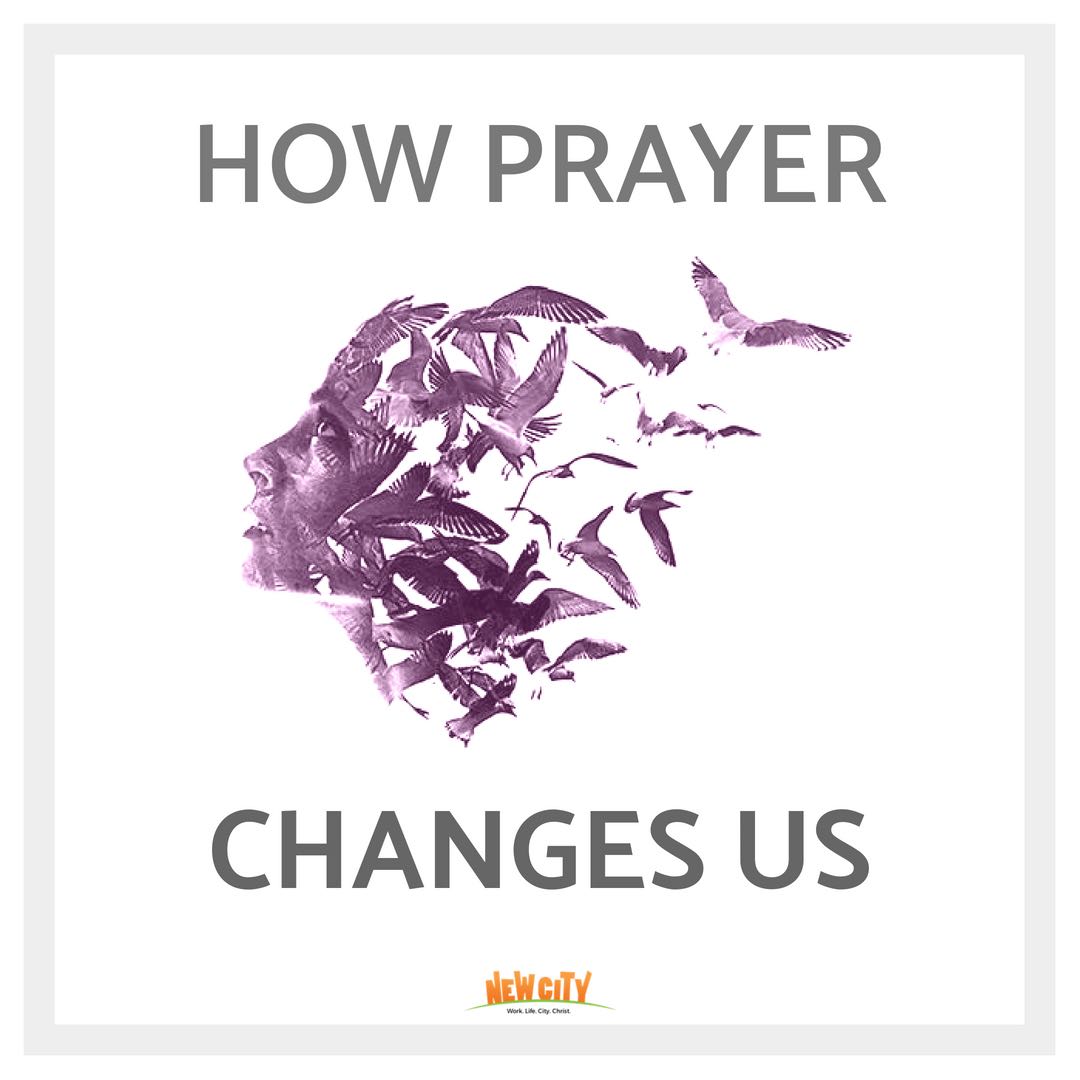 Psalm 13:1-4

1 How long, Lord? Will you forget me forever?    How long will you hide your face from me?
2 How long must I wrestle with my thoughts    and day after day have sorrow in my heart?    How long will my enemy triumph over me?

3 Look on me and answer, Lord my God.    Give light to my eyes, or I will sleep in death,
4 and my enemy will say, “I have overcome him,”    and my foes will rejoice when I fall.
Psalm 13:5-6

5 But I trust in your unfailing love;    my heart rejoices in your salvation.
6 I will sing the Lord’s praise,    for he has been good to me.
The foremost problem with our prayer, when we do pray, is that we pray negligent and ignorant of an experience of God.
It is still better to pray sad and angry prayers to God rather than not pray at all!
The Psalms are proof that we can express our honest unadulterated emotions to God.
Whether we want to run and hide or we feel the urge to fix things on our own, it is still better to pause and pray to God rather than not pray at all!
The worldly standards have redefined our faith by birthing deeper self reliance over God reliance
Another problem with our prayer is our unfounded, imaginary fears.
Our unfounded fears ALWAYS deflect us from God’s character and focus on our lacks or could be lacks
Psalm 13:5-6

5 But I trust in your unfailing love;    my heart rejoices in your salvation.
6 I will sing the Lord’s praise,    for he has been good to me.
PRAYER CHANGED DAVID!
Prayer is not ignoring our emotions. Prayer is not being overwhelmed by our emotions. 

Prayer is allowing our emotions to lead us to God and not away from Him.
Grace found him
Grace helps us pray
David is learning to enjoy grace because prayer changed him.
Grace opens up more grace!
Matthew 27:46

…Jesus cried out in a loud voice, “Eli, Eli, lema sabachthani?” (which means “My God, my God, why have you forsaken me?”).
Our imaginary pain raised to a million was Jesus’ reality
Praying to God only helps us experience what was already there!
Jesus became our substitute so we never have to be alone, forgotten or forsaken.
Us humbly entering into the presence of God through prayer is us embracing the sufficiency of the sacrifice of Jesus.
PRAY WITH PEOPLE!
PRAY IN WRITING!
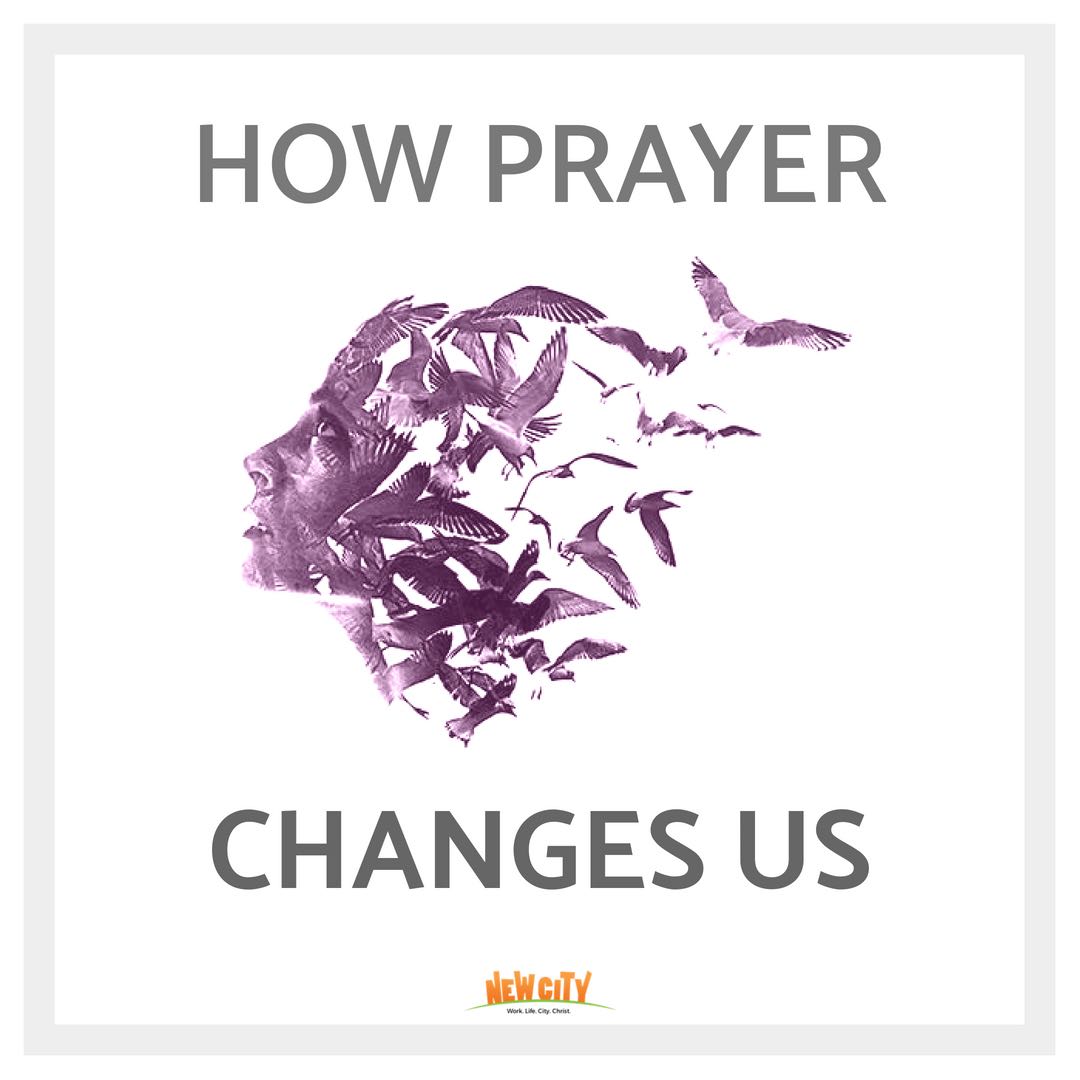